RAD1304 - Administração Financeira II
Teoria de Carteiras (1)




Prof. Dr. Tabajara Pimenta Junior
FEA-RP/USP
19
Teoria de Carteiras
Harry Markowitz
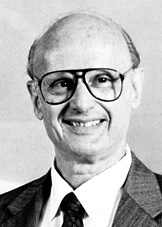 Markowitz, H. Portfolio Selection. The Journal of Finance, v. 7, n. 1, p. 77-91, 1952.
Prêmio Nobel 1990
University of Chicago
RAD1304 - Administração Financeira II
RAD1304 - Administração Financeira II
Prof. Dr. Tabajara Pimenta Junior	               Administração        FEA-RP / USP
Prof. Dr. Tabajara Pimenta Junior	               Administração        FEA-RP / USP
19
Teoria de Carteiras
Investimento 1
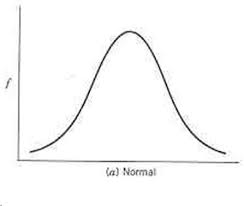 Investimento 2
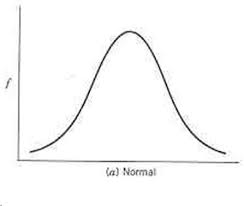 +σ = 2,19%
-σ = 2,19%
-σ = 6,23%
+σ = 6,23%
3,77%
10%
16,23%
7,81%
10%
12,19%
RAD1304 - Administração Financeira II
RAD1304 - Administração Financeira II
Prof. Dr. Tabajara Pimenta Junior	               Administração        FEA-RP / USP
Prof. Dr. Tabajara Pimenta Junior	               Administração        FEA-RP / USP
19
Teoria de Carteiras
i2
i1
Ativo 2
Ativo 1
is2
is1
- is2
+ is2
- is1
i2
+ is1
i1
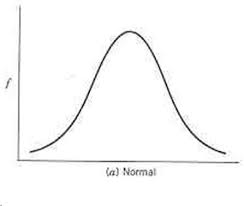 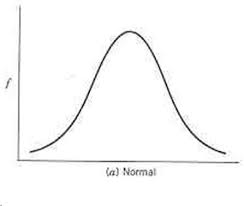 C(w1 ; w2)
Carteira com dois ativos com risco
Ativo 2
Ativo 1
Se w1 = w
w2 = 1 - w
w1 + w2 = 100% = 1
W é o percentual do capital aplicado em cada ativo
RAD1304 - Administração Financeira II
RAD1304 - Administração Financeira II
Prof. Dr. Tabajara Pimenta Junior	               Administração        FEA-RP / USP
Prof. Dr. Tabajara Pimenta Junior	               Administração        FEA-RP / USP
19
Teoria de Carteiras
Carteira com dois ativos com risco
Retorno Esperado da Carteira
C(w ; 1-w)
W = 50%
1-W = 50%
iC = w . i1 + (1-w) . i2
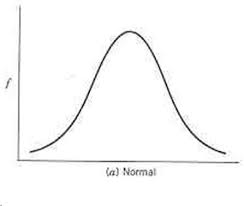 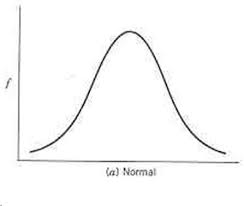 Ativo 1
Ativo 2
iC = 0,5 . 8% + 0,5 . 16%
iC = 12% a.a.
i1
= 8% a.a.
Ativo 1
Risco da Carteira
is1
= 6% a.a.
isC = w . is1 + (1-w) . is2
i2
= 16% a.a.
isC = 0,5 . 6% + 0,5 . 20%
Ativo 2
is2
isC = 13% a.a.
= 20% a.a.
RAD1304 - Administração Financeira II
RAD1304 - Administração Financeira II
Prof. Dr. Tabajara Pimenta Junior	               Administração        FEA-RP / USP
Prof. Dr. Tabajara Pimenta Junior	               Administração        FEA-RP / USP
19
Teoria de Carteiras
iC
Retorno [a.a.]
= 12% a.a.
Carteira C
isC
= 13% a.a.
A2
16%
C
12%
A1
C(50 ; 50)
8%
Risco [a.a.]
20%
13%
6%
RAD1304 - Administração Financeira II
RAD1304 - Administração Financeira II
Prof. Dr. Tabajara Pimenta Junior	               Administração        FEA-RP / USP
Prof. Dr. Tabajara Pimenta Junior	               Administração        FEA-RP / USP
19
Teoria de Carteiras
Carteira com dois ativos com risco
Retorno Esperado da Carteira
C(w ; 1-w)
W = 20%
1-W = 80%
iC = w . i1 + (1-w) . i2
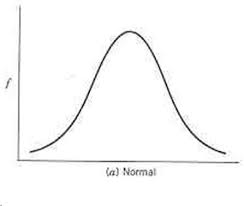 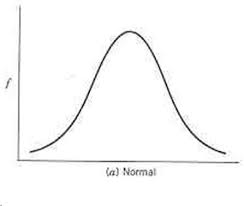 Ativo 1
Ativo 2
iC = 0,2 . 8% + 0,8 . 16%
iC = 14,4% a.a.
i1
= 8% a.a.
Ativo 1
Risco da Carteira
is1
= 6% a.a.
isC = w . is1 + (1-w) . is2
i2
= 16% a.a.
isC = 0,2 . 6% + 0,8 . 20%
Ativo 2
is2
isC = 17,2% a.a.
= 20% a.a.
RAD1304 - Administração Financeira II
RAD1304 - Administração Financeira II
Prof. Dr. Tabajara Pimenta Junior	               Administração        FEA-RP / USP
Prof. Dr. Tabajara Pimenta Junior	               Administração        FEA-RP / USP
19
Teoria de Carteiras
iC
= 14,4% a.a.
Retorno [a.a.]
Carteira C
isC
= 17,2% a.a.
A2
16%
C
14,4%
C(20 ; 80)
A1
8%
Risco [a.a.]
17,2%
20%
6%
RAD1304 - Administração Financeira II
RAD1304 - Administração Financeira II
Prof. Dr. Tabajara Pimenta Junior	               Administração        FEA-RP / USP
Prof. Dr. Tabajara Pimenta Junior	               Administração        FEA-RP / USP
19
Teoria de Carteiras
Essa ideia a respeito do risco da carteira estava errada!
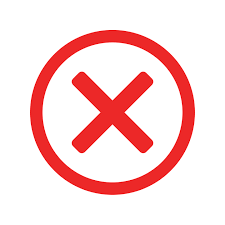 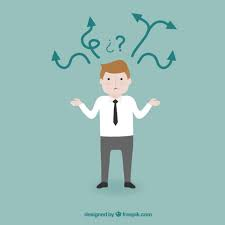 Como assim?!
Parece tudo tão certinho!
RAD1304 - Administração Financeira II
RAD1304 - Administração Financeira II
Prof. Dr. Tabajara Pimenta Junior	               Administração        FEA-RP / USP
Prof. Dr. Tabajara Pimenta Junior	               Administração        FEA-RP / USP
19
Teoria de Carteiras
Carteira com dois ativos com risco
Retorno Esperado da Carteira
C(w ; 1-w)
W = 50%
1-W = 50%
iC = w . i1 + (1-w) . i2
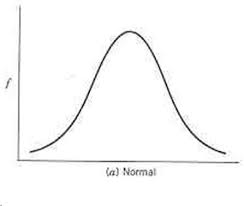 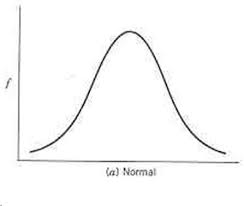 Ativo 1
Ativo 2
iC = 0,5 . 8% + 0,5 . 16%
iC = 12% a.a.
i1
= 8% a.a.
Ativo 1
Risco da Carteira
is1
= 6% a.a.
isC = w . is1 + (1-w) . is2
i2
= 16% a.a.
isC = 0,5 . 6% + 0,5 . 20%
Ativo 2
ERRADO!
is2
isC = 13% a.a.
= 20% a.a.
RAD1304 - Administração Financeira II
RAD1304 - Administração Financeira II
Prof. Dr. Tabajara Pimenta Junior	               Administração        FEA-RP / USP
Prof. Dr. Tabajara Pimenta Junior	               Administração        FEA-RP / USP
19
Teoria de Carteiras
iC
Retorno [a.a.]
= 12% a.a.
Carteira C
isC
= 13% a.a.
ERRADO!
A2
16%
C
12%
A1
C(50 ; 50)
8%
Risco [a.a.]
20%
13%
6%
RAD1304 - Administração Financeira II
RAD1304 - Administração Financeira II
Prof. Dr. Tabajara Pimenta Junior	               Administração        FEA-RP / USP
Prof. Dr. Tabajara Pimenta Junior	               Administração        FEA-RP / USP
19
Teoria de Carteiras
Harry Markowitz
Retorno [a.a.]
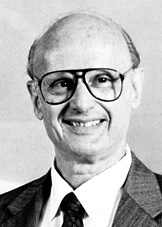 A2
16%
.
C
C
x
12%
A1
8%
x
Risco [a.a.]
20%
13%
6%
Risco da carteira pode ser menor que os dos ativos!
RAD1304 - Administração Financeira II
RAD1304 - Administração Financeira II
Prof. Dr. Tabajara Pimenta Junior	               Administração        FEA-RP / USP
Prof. Dr. Tabajara Pimenta Junior	               Administração        FEA-RP / USP
19
Teoria de Carteiras
Ativo 1
Carteira com dois ativos com risco
Ativo 2
C(w ; 1-w)
Ativo 1
Ativo 2
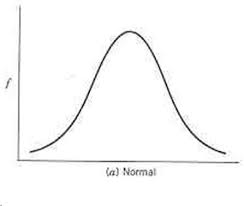 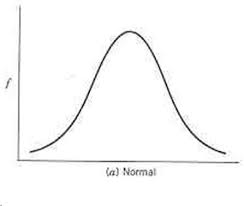 Retorno Esperado da Carteira
Mas quando se trata do risco, há o efeito da covariância!
iC = w . i1 + (1-w) . i2



O retorno esperado da carteira é mesmo uma média aritmética ponderada dos retornos esperados dos ativos!
O risco da carteira não é uma média aritmética ponderada dos riscos dos ativos!
RAD1304 - Administração Financeira II
RAD1304 - Administração Financeira II
Prof. Dr. Tabajara Pimenta Junior	               Administração        FEA-RP / USP
Prof. Dr. Tabajara Pimenta Junior	               Administração        FEA-RP / USP
19
Teoria de Carteiras
Relembrando da estatística...
Ativo 1
Ativo 2
Variância de uma soma
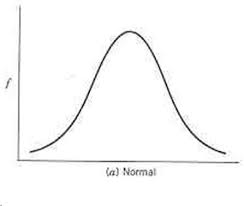 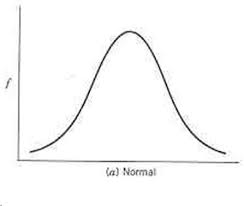 S2(x+y) = S2(x) + S2(y) + 2.COV(x;y)
COV(x;y) = E[x.y] – E[x].E[y]
Se x e y são variáveis independentes:
Quando se trata do risco, há o efeito da covariância!
E[x.y] = E[x].E[y]
COV(x;y) = 0
RAD1304 - Administração Financeira II
RAD1304 - Administração Financeira II
Prof. Dr. Tabajara Pimenta Junior	               Administração        FEA-RP / USP
Prof. Dr. Tabajara Pimenta Junior	               Administração        FEA-RP / USP
19
Teoria de Carteiras
Carteira com dois ativos com risco
Retorno Esperado da Carteira
C(w ; 1-w)
iC = w . i1 + (1-w) . i2
Ativo 1
Ativo 2
Risco da Carteira
2
2
2
2
RAD1304 - Administração Financeira II
RAD1304 - Administração Financeira II
Prof. Dr. Tabajara Pimenta Junior	               Administração        FEA-RP / USP
Prof. Dr. Tabajara Pimenta Junior	               Administração        FEA-RP / USP
19
Teoria de Carteiras
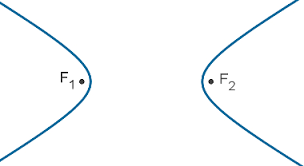 Retorno
A2
i2
Não é um segmento de reta, mas uma hipérbole!
i1
A1
Risco
is2
is1
RAD1304 - Administração Financeira II
RAD1304 - Administração Financeira II
Prof. Dr. Tabajara Pimenta Junior	               Administração        FEA-RP / USP
Prof. Dr. Tabajara Pimenta Junior	               Administração        FEA-RP / USP
19
Teoria de Carteiras
iC = w . i1 + (1-w) . i2
[Retorno]
Sistema de duas equações
2
2
[Risco]
Isolar w em uma equação e substituir na outra  equação de uma hipérbole!
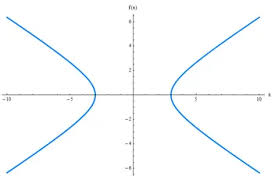 RAD1304 - Administração Financeira II
RAD1304 - Administração Financeira II
Prof. Dr. Tabajara Pimenta Junior	               Administração        FEA-RP / USP
Prof. Dr. Tabajara Pimenta Junior	               Administração        FEA-RP / USP
16
Fusões & Aquisições
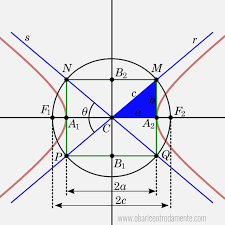 Equação da Hipérbole
2
2
(X – Xc)
(Y – Yc)
-
= 1
2
2
b
a
RAD1304 - Administração Financeira II
RAD1304 - Administração Financeira II
Prof. Dr. Tabajara Pimenta Junior	               Administração        FEA-RP / USP
Prof. Dr. Tabajara Pimenta Junior	               Administração        FEA-RP / USP
19
Teoria de Carteiras
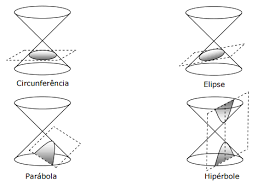 As Cônicas
RAD1304 - Administração Financeira II
RAD1304 - Administração Financeira II
Prof. Dr. Tabajara Pimenta Junior	               Administração        FEA-RP / USP
Prof. Dr. Tabajara Pimenta Junior	               Administração        FEA-RP / USP
19
Teoria de Carteiras
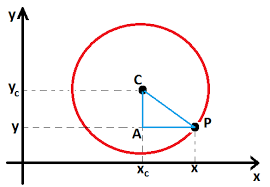 Equação da Circunferência
2
2
2
=  r
(X – Xc)
+
(Y – Yc)
r
RAD1304 - Administração Financeira II
RAD1304 - Administração Financeira II
Prof. Dr. Tabajara Pimenta Junior	               Administração        FEA-RP / USP
Prof. Dr. Tabajara Pimenta Junior	               Administração        FEA-RP / USP
19
Teoria de Carteiras
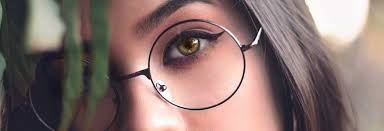 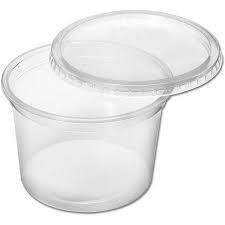 Aplicações da Circunferência
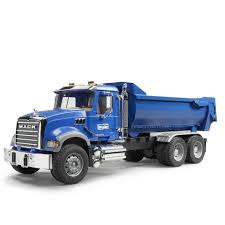 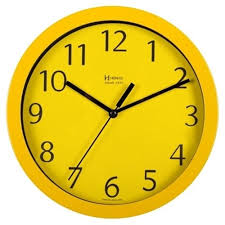 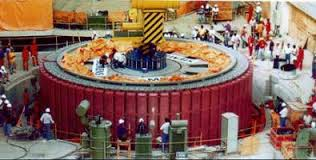 RAD1304 - Administração Financeira II
RAD1304 - Administração Financeira II
Prof. Dr. Tabajara Pimenta Junior	               Administração        FEA-RP / USP
Prof. Dr. Tabajara Pimenta Junior	               Administração        FEA-RP / USP
19
Teoria de Carteiras
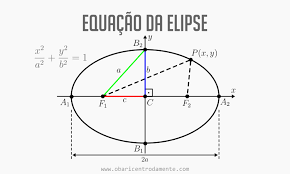 Equação da Elipse
2
2
(X – Xc)
(Y – Yc)
= 1
+
2
2
b
a
RAD1304 - Administração Financeira II
RAD1304 - Administração Financeira II
Prof. Dr. Tabajara Pimenta Junior	               Administração        FEA-RP / USP
Prof. Dr. Tabajara Pimenta Junior	               Administração        FEA-RP / USP
19
Teoria de Carteiras
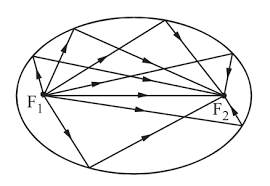 Aplicações da Elipse
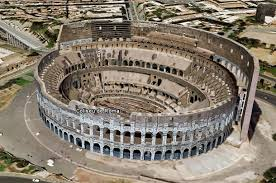 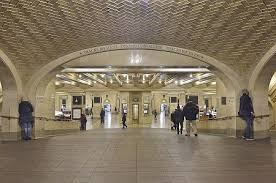 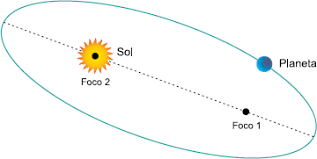 Câmara de Sussurros
RAD1304 - Administração Financeira II
RAD1304 - Administração Financeira II
Prof. Dr. Tabajara Pimenta Junior	               Administração        FEA-RP / USP
Prof. Dr. Tabajara Pimenta Junior	               Administração        FEA-RP / USP
19
Teoria de Carteiras
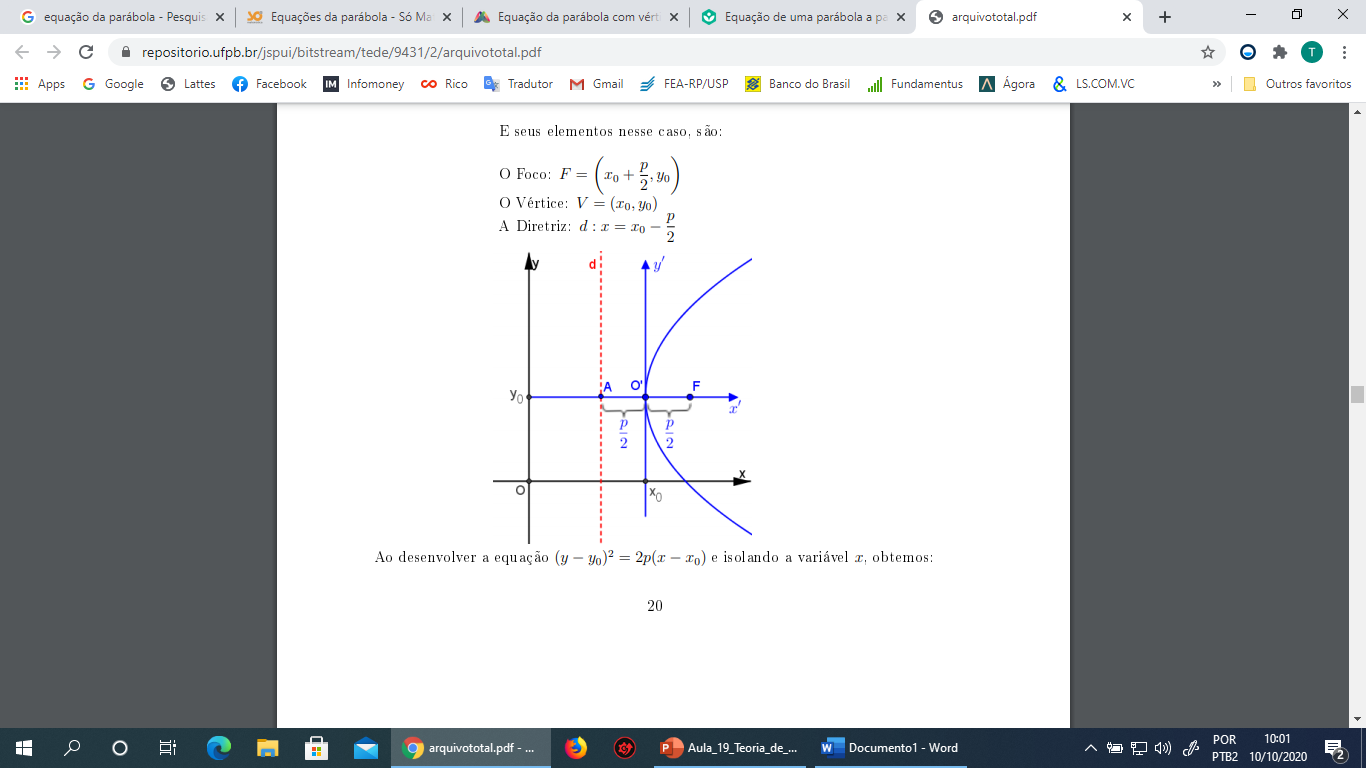 Equação da Parábola
2
= 2p
(Y – Y0)
(X – X0)
RAD1304 - Administração Financeira II
RAD1304 - Administração Financeira II
Prof. Dr. Tabajara Pimenta Junior	               Administração        FEA-RP / USP
Prof. Dr. Tabajara Pimenta Junior	               Administração        FEA-RP / USP
19
Teoria de Carteiras
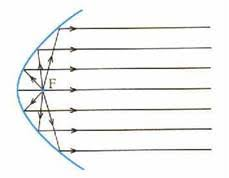 Aplicações da Parábola
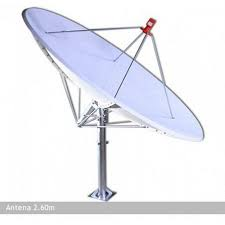 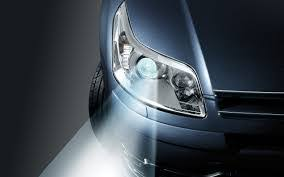 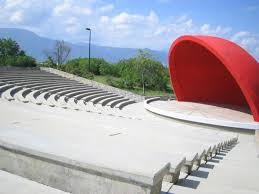 RAD1304 - Administração Financeira II
RAD1304 - Administração Financeira II
Prof. Dr. Tabajara Pimenta Junior	               Administração        FEA-RP / USP
Prof. Dr. Tabajara Pimenta Junior	               Administração        FEA-RP / USP
19
Teoria de Carteiras
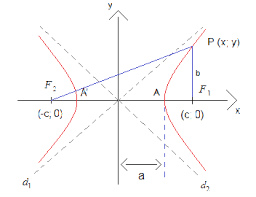 Equação da Hipérbole
2
2
(X – Xc)
(Y – Yc)
-
= 1
2
2
b
a
RAD1304 - Administração Financeira II
RAD1304 - Administração Financeira II
Prof. Dr. Tabajara Pimenta Junior	               Administração        FEA-RP / USP
Prof. Dr. Tabajara Pimenta Junior	               Administração        FEA-RP / USP
19
Teoria de Carteiras
Ganhar dinheiro!
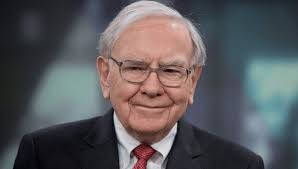 Aplicações da Hipérbole
Warren Buffett
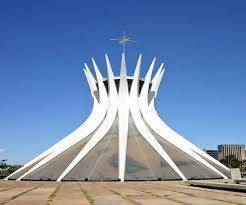 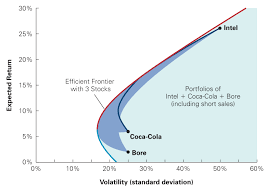 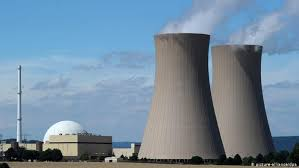 RAD1304 - Administração Financeira II
RAD1304 - Administração Financeira II
Prof. Dr. Tabajara Pimenta Junior	               Administração        FEA-RP / USP
Prof. Dr. Tabajara Pimenta Junior	               Administração        FEA-RP / USP
19
Teoria de Carteiras
C(w ; 1-w)
Carteira com dois ativos com risco
Ativo 1
Ativo 2
Risco da Carteira
2
2

2
2
Correlação: - 1    1
RAD1304 - Administração Financeira II
RAD1304 - Administração Financeira II
Prof. Dr. Tabajara Pimenta Junior	               Administração        FEA-RP / USP
Prof. Dr. Tabajara Pimenta Junior	               Administração        FEA-RP / USP
19
Teoria de Carteiras
Retorno
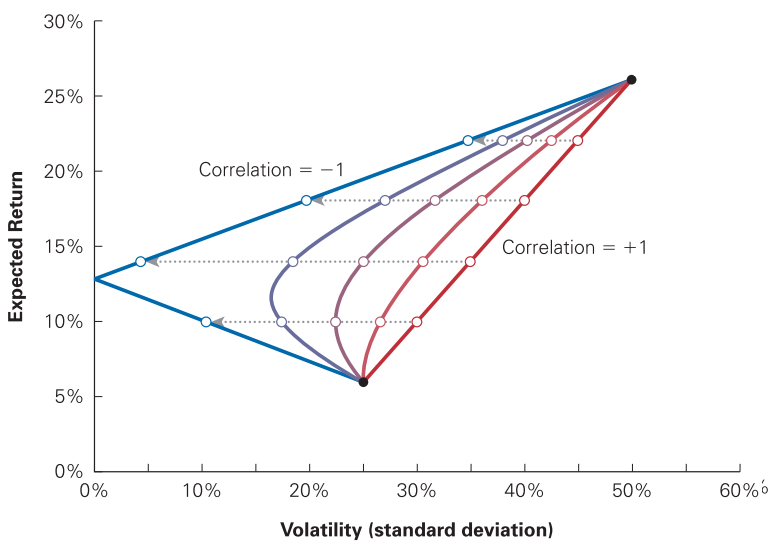 A2
 = -1
 = 1
A1
Risco
RAD1304 - Administração Financeira II
RAD1304 - Administração Financeira II
Prof. Dr. Tabajara Pimenta Junior	               Administração        FEA-RP / USP
Prof. Dr. Tabajara Pimenta Junior	               Administração        FEA-RP / USP
19
Teoria de Carteiras
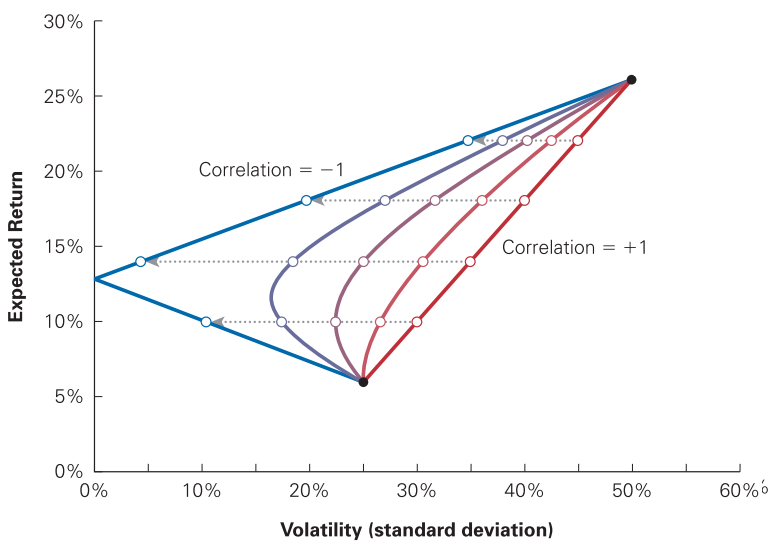 Retorno
Diversificação

Diversificar uma carteira significa combinar ativos que tenham uma correlação que favoreça a redução do risco!
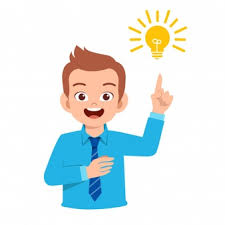 Risco
RAD1304 - Administração Financeira II
RAD1304 - Administração Financeira II
Prof. Dr. Tabajara Pimenta Junior	               Administração        FEA-RP / USP
Prof. Dr. Tabajara Pimenta Junior	               Administração        FEA-RP / USP